Procesgreb:Sådan kan I arbejde med resultaterne på jeres skole
1
Fem forslag til, hvordan I kan arbejde med resultaterne på jeres skole
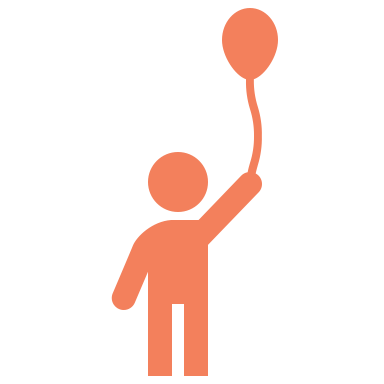 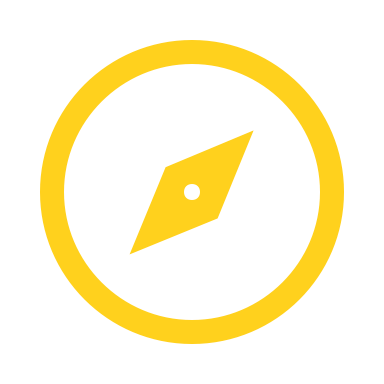 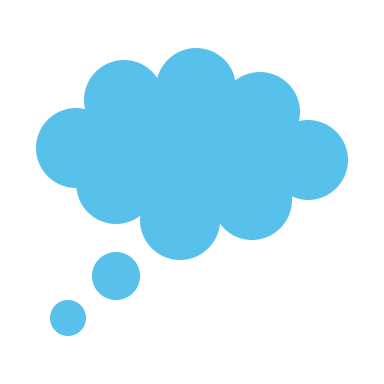 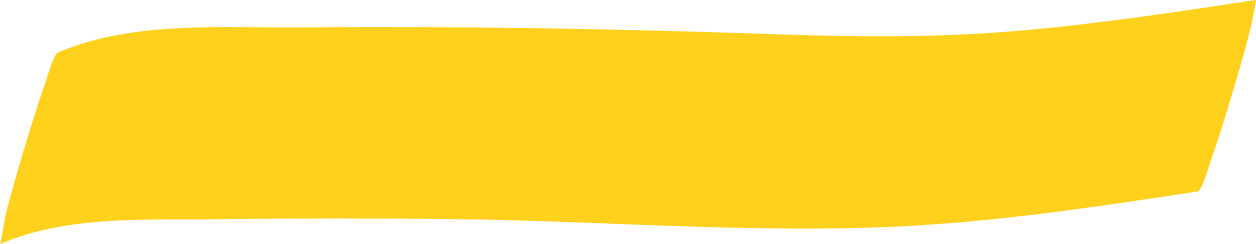 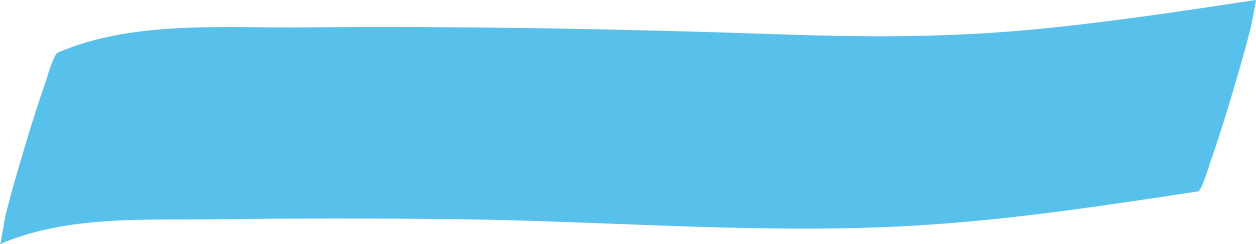 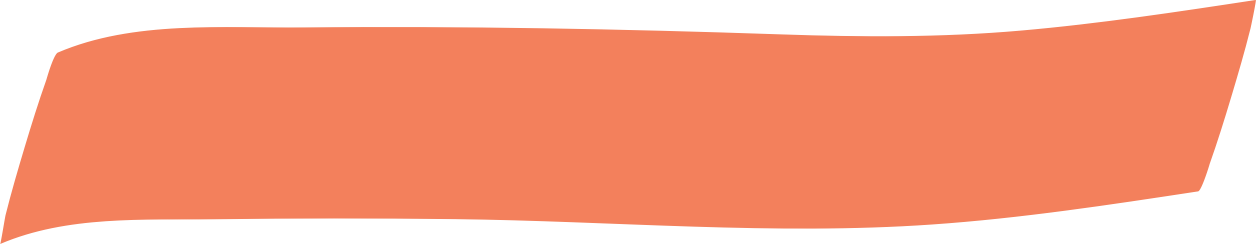 Børnesyn
Refleksionsspørgsmål
Elevperspektiver
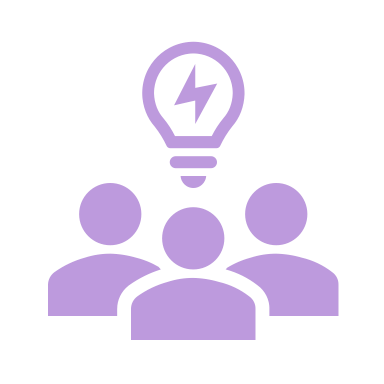 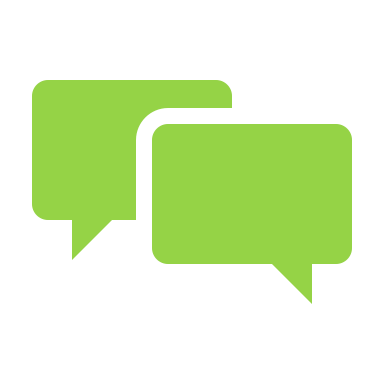 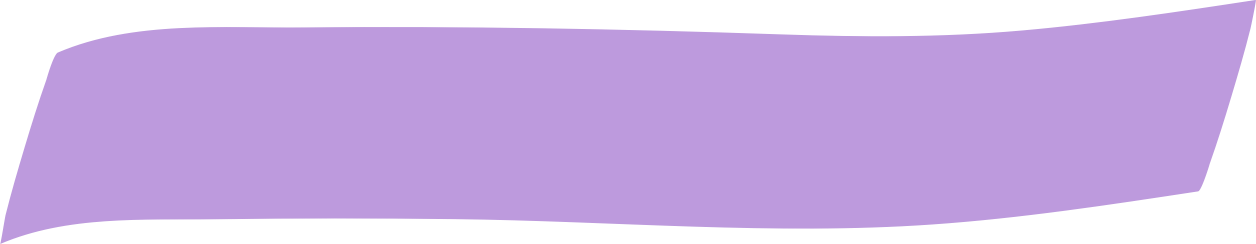 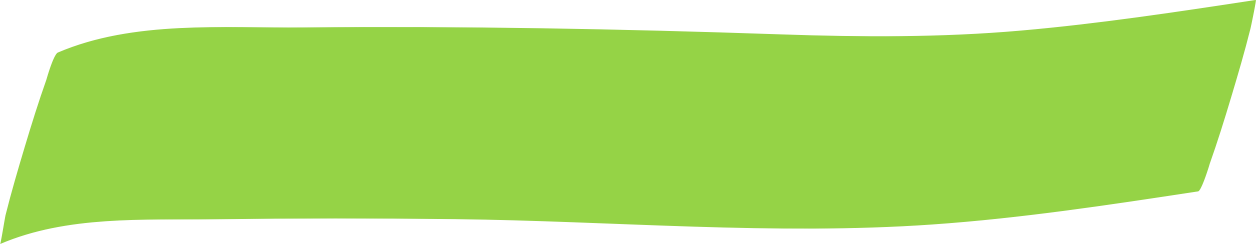 prøvehandlinger
Aktiv lytning og drøftelser
2
2
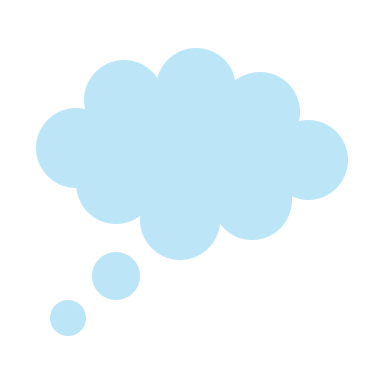 Refleksionsspørgsmål
Forslag til proces: 

Pædagogisk personale sætter sig i det team, de primært arbejder i, og ledelsen præsenterer resultaterne for et af de fire temaer. 

Efter præsentationen af et tema drøfter pædagogisk personale refleksionsspørgsmålene til det givne tema i deres teams (refleksionsspørgsmål fremgår i forlængelse af dette slide). 

Efter drøftelserne præsenterer alle teams deres refleksioner i plenum på tværs af alt pædagogisk personale. Find med afsæt i jeres drøftelser ud af, hvad jeres næste skridt i arbejdet med Den Mangfoldige Folkeskole skal være.
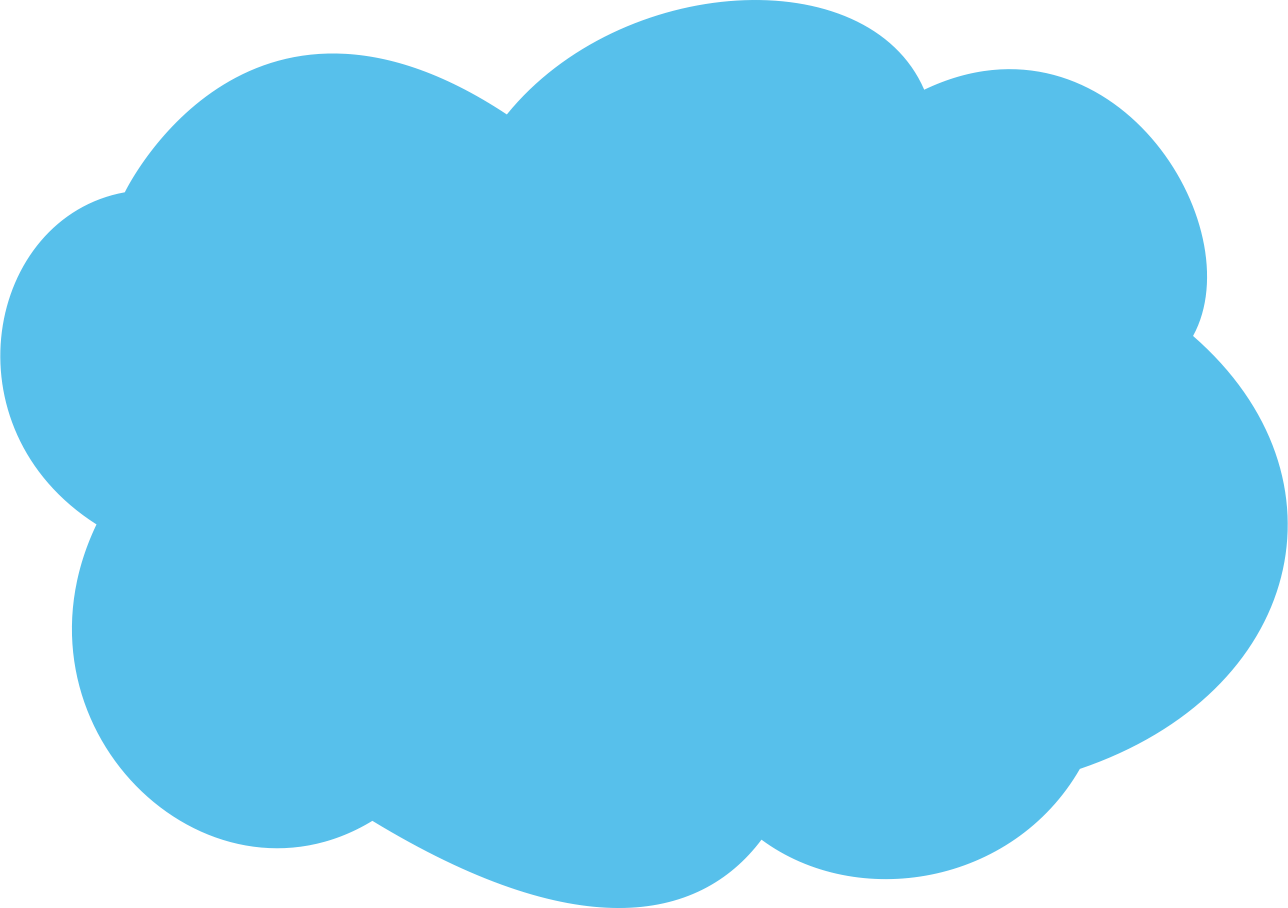 1
Tip:I arbejdet med refleksionsspørgsmålkan I med fordel inddrage jeres lokale skolerapport. 
Under refleksionsspørgsmålene fremgår det, hvilke data der er relevante at sammenholde med.
2
3
3
[Speaker Notes: Uddybende noter:

Øvelsen kan tilpasses afhængigt af, hvor meget tid I har afsat til at arbejde med øvelsen. Rambøll foreslår følgende program:
Præsentation (15 min.)
Gruppedrøftelser (20-40 min.)
Opsamling i plenum (20-25 min.)]
Refleksionsspørgsmål – Elevernes perspektiver
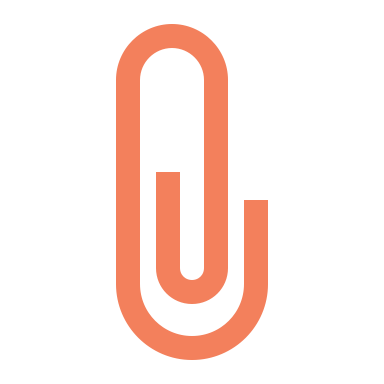 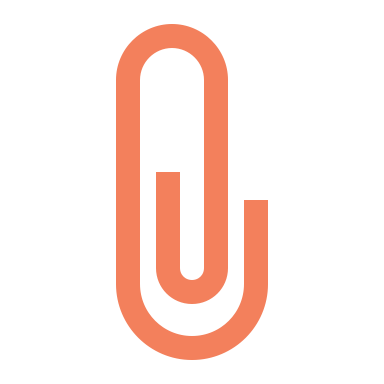 Hvordan harmonerer elevernes perspektiver med vores opfattelse af af forandringen i læringsmiljøet?
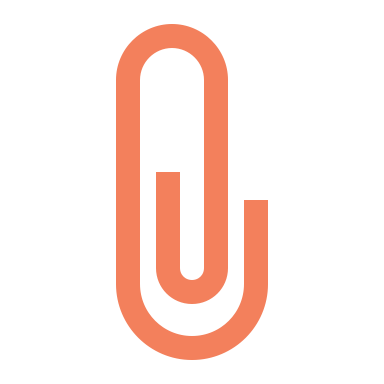 Hvordan kan vi i højere grad inddrage eleverne i evalueringaf undervisningen?
Hvordan udfordrer elevernes perspektiver vores opfattelse af forandringen i læringsmiljøet?
*I kan med fordel inddrage og perspektivere til skolens resultater i skolerapporten under temaet ‘Inddragelse af elevernes perspektiver’.
4
Refleksionsspørgsmål – Tegn på forandring i praksis
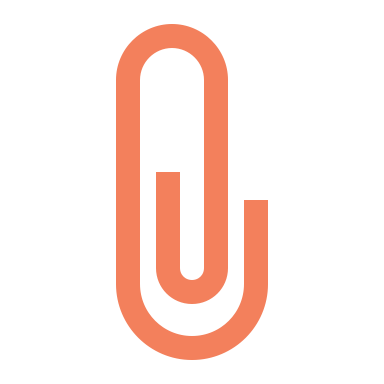 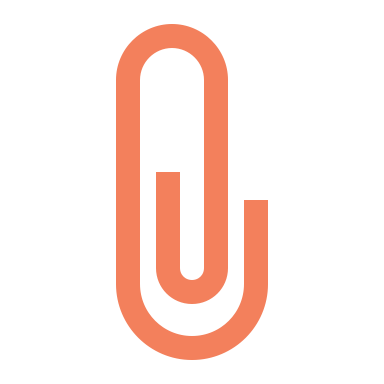 Hvordan kan vi undgå,at evaluering af prøvehandlinger baserer sig på mavefornemmelser?
Hvilken didaktisk og pædagogisk intention ligger bag vores nuværende prøvehandlinger?
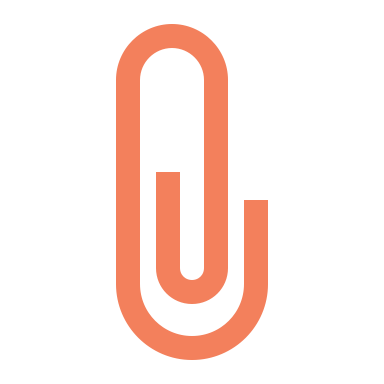 Hvordan har vi indtil nu fulgt op på effekten af vores prøvehandlinger, oghvordan kan vi blive bedre fremadrettet?
*I kan med fordel inddrage og perspektivere til skolens resultater i skolerapporten under temaet ‘Teamets samarbejde i PLF’.
5
Refleksionsspørgsmål – Samarbejde og kapacitet i professionelle læringsfællesskaber
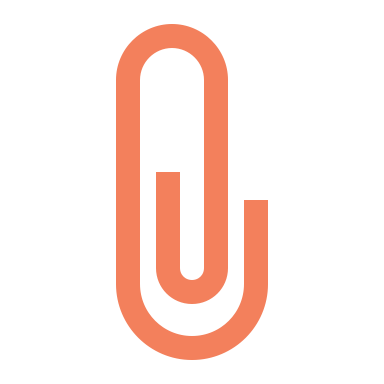 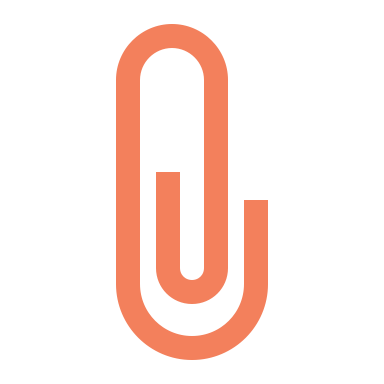 Hvordan kan vi dele viden om prøvehandlinger, så det kommer hele skolentil gavn?
Hvordan kommer skolens børnesyn konkret til udtryki vores praksis?
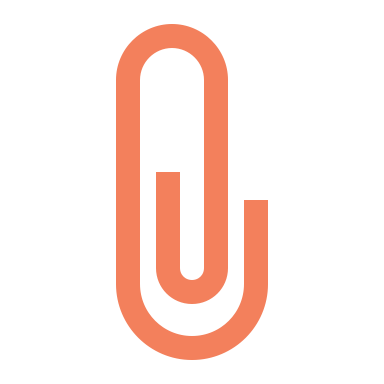 Hvordan kan vi inddrage kolleger fra andre teams, så vi får nye perspektiver på vores udfordringer?
*I kan med fordel inddrage og perspektivere til skolens resultater i skolerapporten under temaet ‘Teamets samarbejde i PLF’.
6
Refleksionsspørgsmål - ledelsesunderstøttelse og organisering
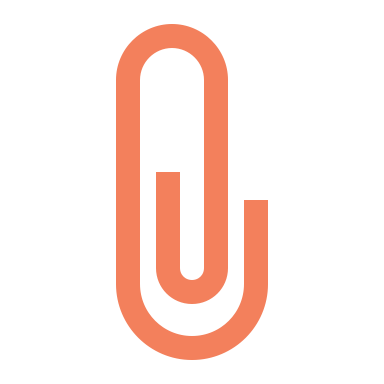 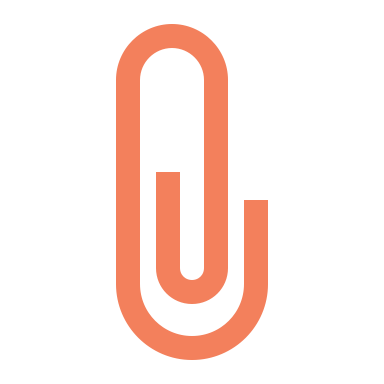 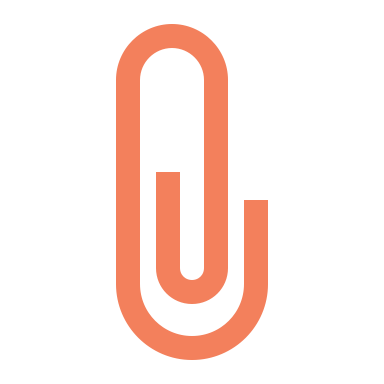 Hvordan kan vi i højere grad inddrage skolens vejlederei udviklingsarbejdet?
Hvordan kan vi skabe en organisering, som i højere grad understøtter didaktiske samtaler om praksis?
Hvordan kan vi lede tættere på praksis – og sikre, at vores medarbejdere oplever det?
*I kan med fordel inddrage og perspektivere til skolens resultater i skolerapporten under temaet ‘Det pædagogiske personales vurdering af ledelsesunderstøttelse’ og ‘Ledelsens vurdering af ledelsesunderstøttelse’.
7
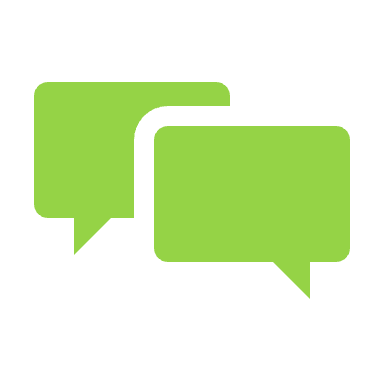 aktiv lytning og drøftelser
Forslag til proces: 

Alle får udleveret et lytteark med fire spørgsmål. Find eksempel på lytteark på næste slide. Ledelsen præsenterer evalueringens resultater, og undervejs noterer pædagogisk personale i lyttearket. 

Efter præsentationen drøfter pædagogisk personale resultaterne med afsæt i refleksionerne på arket. Drøftelserne foregår i to steps:
Udforsk: Gå sammen på opdagelse i jeres refleksioner. Stil spørgsmål, vær nysgerrig, del perspektiver og udvælg temaer fra jeres noter.
Prioriter: Se på tværs af jeres refleksioner og beslut, hvilket tema der er mest relevant at arbejde videre med som team fremadrettet, og hvilke handlinger jeres drøftelser giver anledning til.

Efter drøftelserne præsenterer hvert team i plenum, hvad der optog dem mest og hvorfor, samt hvilke handlinger de eventuelt vil igangsætte i arbejdet med Den Mangfoldige Folkeskole.
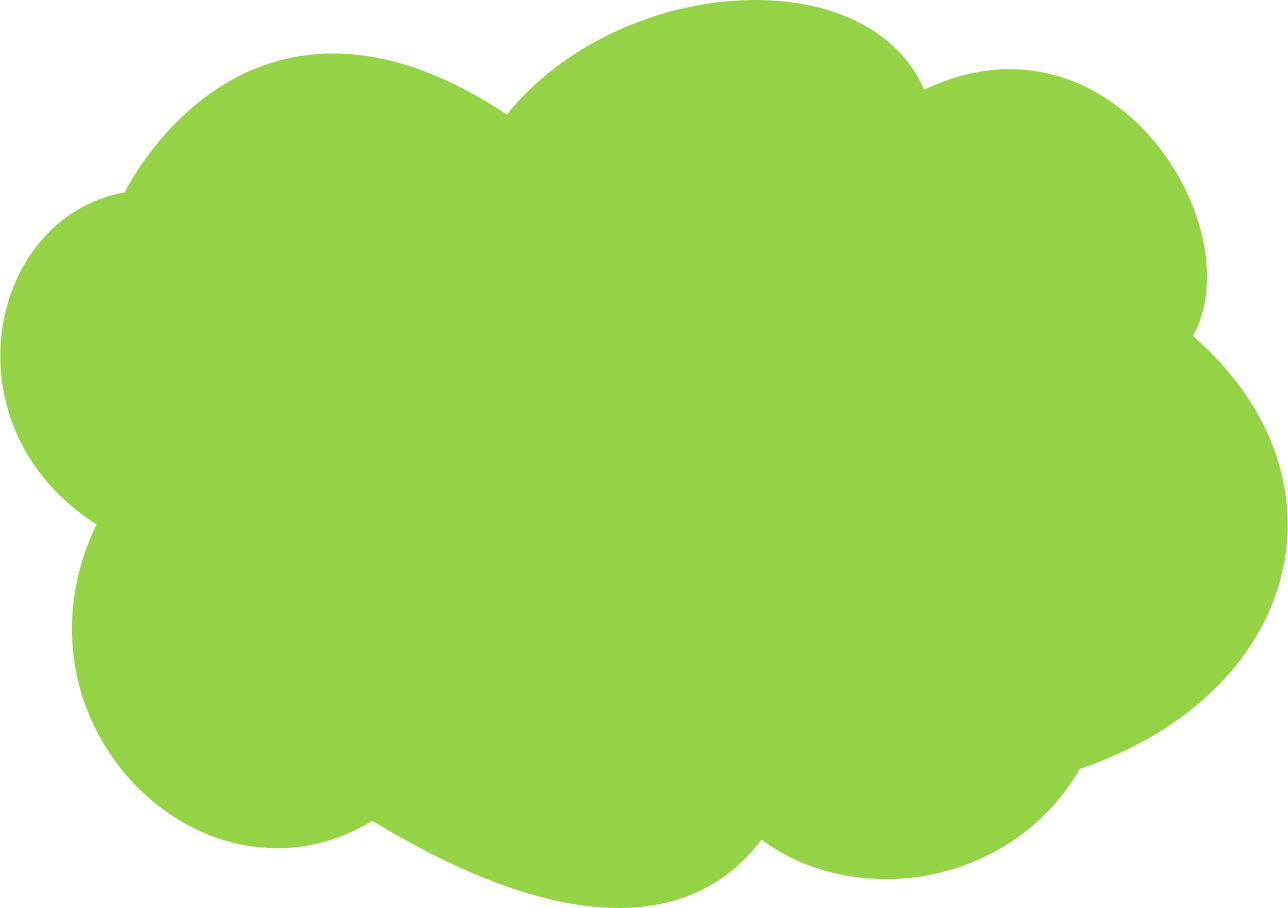 1
Tip:I kan med fordel inddrage jeres lokale skolerapport til at sammenligne skolens resultater med evalueringens overordnede resultater.
2
3
8
[Speaker Notes: Uddybende noter:

Øvelsen kan tilpasses afhængigt af, hvor meget tid I har afsat til at arbejde med øvelsen. Rambøll foreslår følgende program:
Præsentation (20-30 min.)
Gruppedrøftelser (20-40 min.)
Opsamling i plenum (20-25 min.)]
AHA!
WHAT…?
Hvad undrer mig? 
Hvilke spørgsmål har jeg?
Hvilke idéer får jeg?
AKTIV LYTNING
PUUH!
JA TAK!
Hvad lyder svært? 
Hvordan kan vi overkomme det?
Hvad tager jeg med mig?
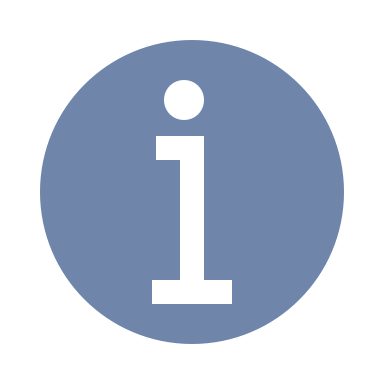 Find øvelsesbeskrivelsen til arbejdet med aktiv lytning på forrige slide
[Speaker Notes: Uddybende noter: Dette lytteark er tiltænkt som note-og dialogredskab, som kan anvendes i forbindelse med at pædagogisk personale præsenteres for evalueringens resultater.]
Elevcitater
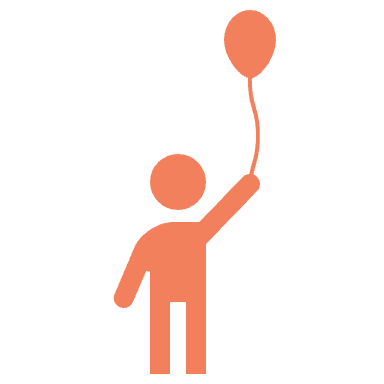 Forslag til proces: 

Ledelsen præsenter elevernes perspektiver på prøvehandlingerne. 

Efter præsentationen går hvert team på opdagelse i elevcitaterne og skolerapporten og drøfter:
Hvad bliver I særligt nysgerrige på?
Er der noget, der særligt overrasker jer?
Hvad stemmer overens med/udfordrer jeres forståelse?
Hvordan kan I som team arbejde med at bringe jeres elevers perspektiver frem?

Med afsæt i drøftelserne taler hvert team om, hvilke næste skridt drøftelserne giver anledning til i arbejdet med Den Mangfoldige Folkeskole og aftaler, hvem
der gør hvad.
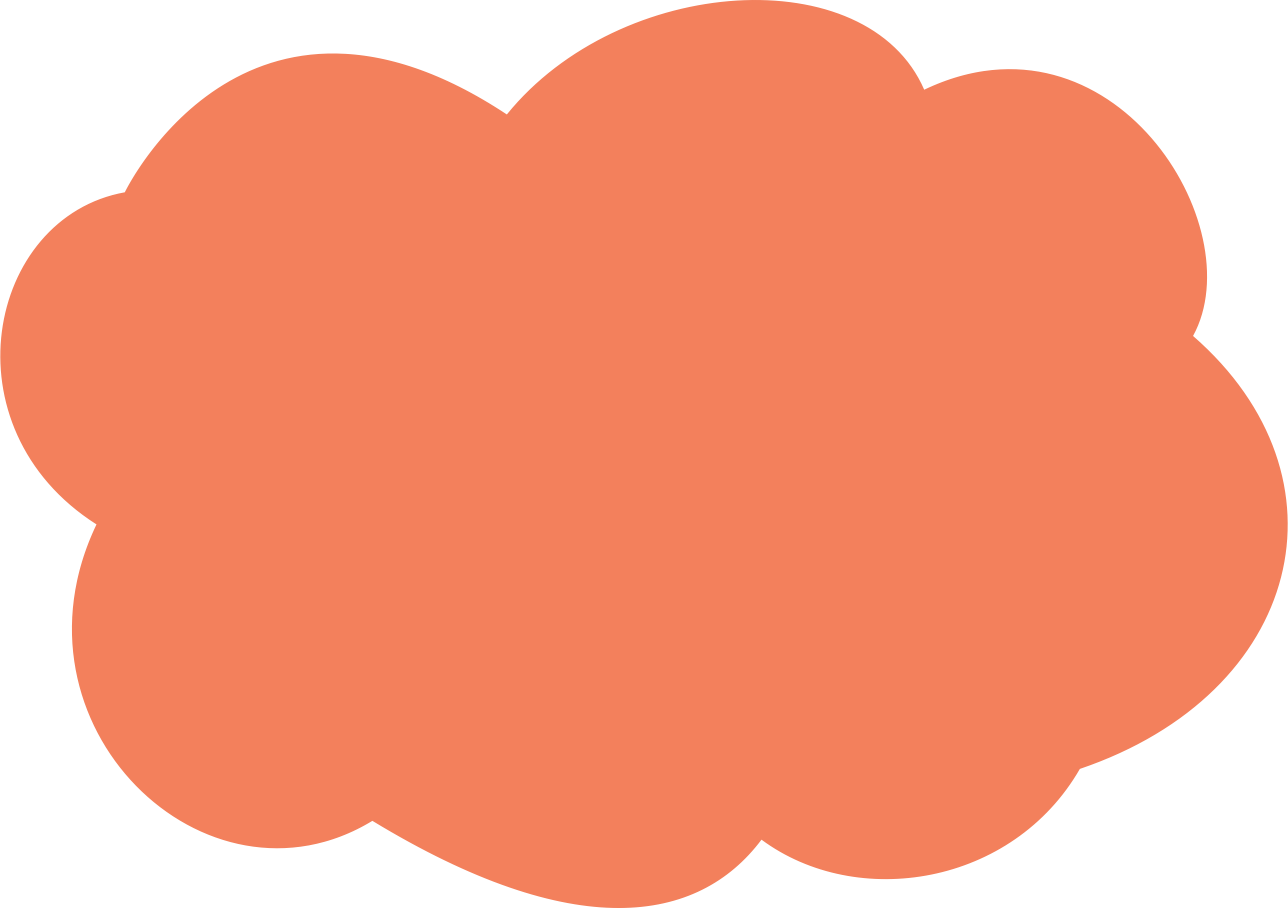 1
Tip:I arbejdet med elevcitater kan I med fordel inddrage jeres lokale skolerapport. Hvordan relaterer skolens egne resultater under temaet ‘nddragelse af elevernes perspektiver’ sig til elevcitaterne?
2
3
10
[Speaker Notes: Uddybende noter:

Øvelsen kan tilpasses afhængigt af, hvor meget tid I har afsat til at arbejde med øvelsen. Rambøll foreslår følgende program:
Præsentation (10 min.)
Gruppedrøftelser (20-30 min.) 
Drøftelser af næste skridt (10 min.)]
prøvehandlinger
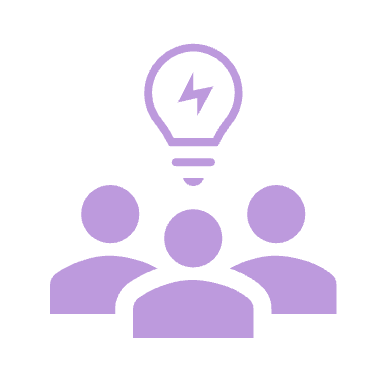 Forslag til proces: 

Eksempler på prøvehandlinger fra praksis (se kommende slides) er udprintet og ligger på bordet.

Teamet bruger eksemplerne på prøvehandlinger til selv at beskrive egne prøvehandlinger og virkningerne af dem (brug den tomme skabelon på kommende slide).

Dernæst præsenterer teamene hver især deres prøvehandlinger og beskriver:
Hvad gjorde vi konkret? 
Hvorfor er denne prøvehandling særligt god? 
Hvilken forandring har vi oplevet blandt eleverne? 
Hvilke særlige opmærksomhedspunkter knytter sig til prøvehandlingen?

Send gerne den udfyldte skabelon af prøvehandlingen til Mette van Dalm (tværkommunal projektleder på Den Mangfoldige Folkeskole i Nordjylland): mvd-skole@aalborg.dk, så andre skoler kan blive inspireret.
1
2
3
4
11
[Speaker Notes: Uddybende noter:

Øvelsen kan tilpasses afhængigt af, hvor meget tid I har afsat til at arbejde med øvelsen. Rambøll foreslår følgende program:
Orientering i prøvehandlinger (10 min.)
Udvælgelse af prøvehandlinger (10 min.) 
Drøftelser (20-40 min.)]
Prøvehandling: valgmuligheder i undervisningen
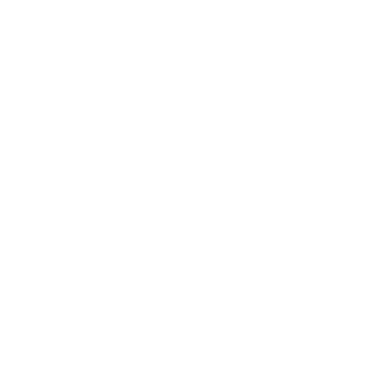 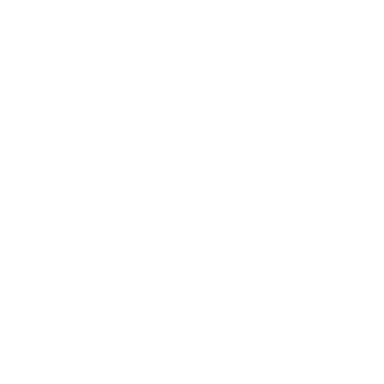 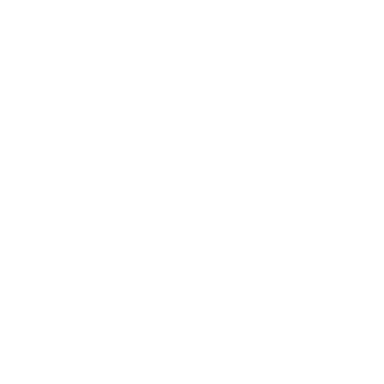 Baggrund og formål
Sådan gør de
Det opnår de
Læreren medtager forskellige måder, eleverne kan løse en opgave på. Eleverne kan fx vælge mellem, om de vil bygge deres svar på opgaven i papmache, lave en video eller tegne en model.
Når eleverne er færdige med opgaven, fremlægger de for en anden gruppe, som har løst opgaven anderledes, så de på den måde inspireres til at forstå et fagligt emne på flere forskellige måder.
At eleverne motiveres via medbestemmelse og oplever, at de selv kan påvirke undervisningens indhold. 
At eleverne inspireres til at forholde sig mere kreativt til opgave-løsningen og blive opmærksomme på, at der ikke kun er en rigtig måde at løse opgaver på.
Eleverne kan i højere grad bringe deres specifikke evner i spil i under-visningen og oplever øget motivation, fordi de kan løse opgaven på præcis den måde, de selv har lyst til. 
Eleverne oplever mere variation i under-visningen, fordi de får mulighed for at udtrykke sig på mange forskellige måder.
Prøvehandling: Inspirationskassen
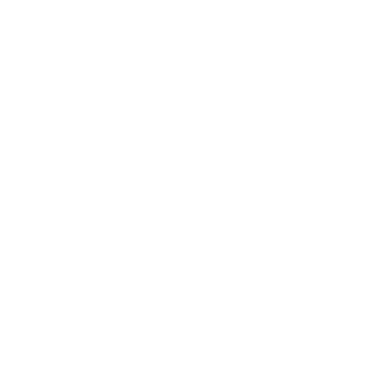 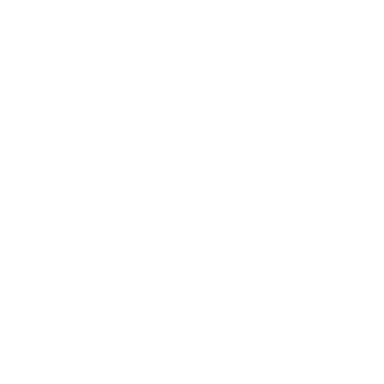 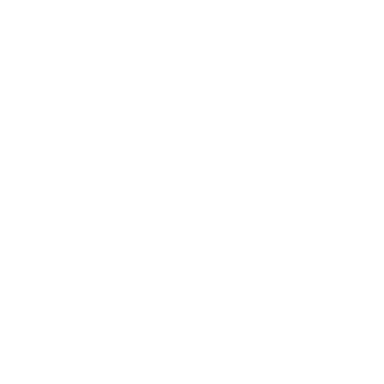 Baggrund og formål
Sådan gør de
Det opnår de
Eleverne og læreren sætter sig i en rundkreds ved timens start. En lærer læser først begyndelsen på en fortælling op om fx vedkommendes relation med eleverne. Derefter skiftes eleverne til at trække en ting op fra inspirationskassen, som de skal bruge til at digte videre på historien. 
Pædagogisk personale understreger, at videre-digtninger ikke kan være for fjollede, da formålet ikke er at præstere.
At opbygge en autentisk relation til eleverne ved at sætte sig selv som lærer mere i spil. 
At øge elevernes tryghed og skabe et styrket fagligt og socialt fællesskab i klassen.
Eleverne bliver mere trygge ved at snakke i plenum foran de andre elever og med pædagogisk personale. 
Eleverne oplever at deltage i den samme aktivitet og dermed styrkes oplevelsen af at indgå i et fællesskab i klassen.
Prøvehandling: ensartede krav til eleverne
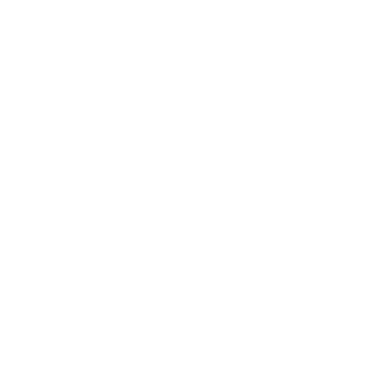 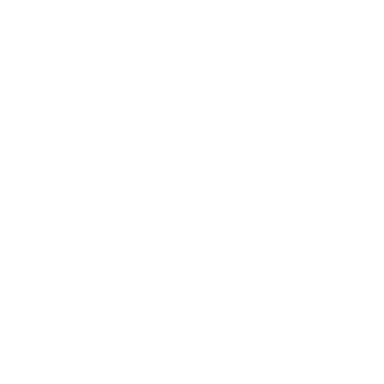 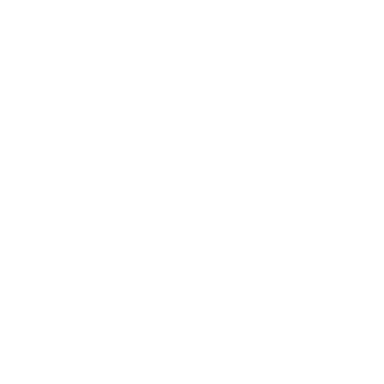 Baggrund og formål
Sådan gør de
Det opnår de
Pædagogisk personale har observeret hinandens undervisning i de første 10 minutter for at identificere områder, hvor eleverne møder forskellige krav.
De har efterfølgende fastlagt en fælles tilgang. De har fx defineret, hvad ro er, og hvordan de kan møde eleverne med de samme krav om ro i begyndelsen af undervisningen.
Pædagogisk personale har skabt en mere ensartet tilgang, som gør, at eleverne møder de samme krav på tværs af forskellige fag og lærere. 
Eleverne er mere klar ved timens start, fordi de skal bruge færre kræfter på at tilpasse sig den enkelte lærers ønsker og tilgang.
At sikre, at eleverne møder ensartede krav fra pædagogisk personale.
At give eleverne bedre forudsætninger for at gennemføre skoledagen ved at undgå, at de bruger unødige kræfter på at tilpasse sig den enkelte lærers tilgang til undervisningen.
Prøvehandling:
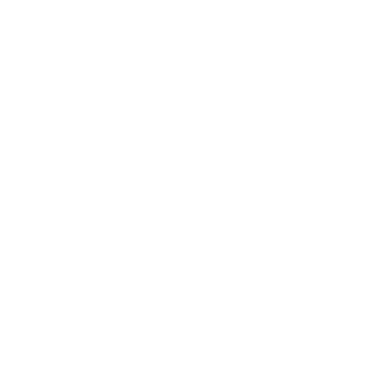 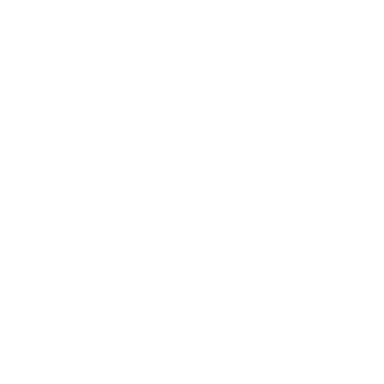 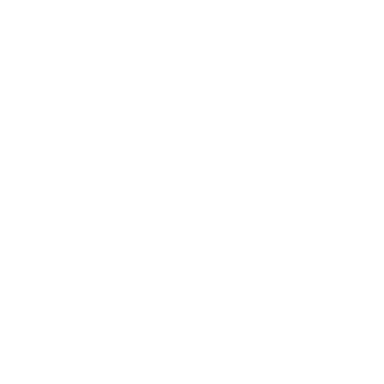 Baggrund og formål
Sådan gør vi
Det opnår vi
…
….
…
Børnesyn
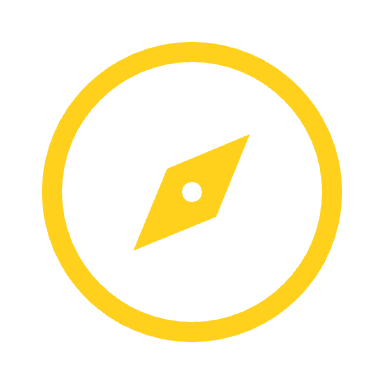 Forslag til proces: 

Teamene får udleveret en printet version af ord, der karakteriserer skolens børnesyn (se næste slide). Hvert teammedlem reflekterer over, hvilke ord de mener karakteriserer skolens børnesyn. Her sætter de ring om de ord, som særligt karakteriserer skolens børnesyn, og sætter kryds over de ord, som ikke stemmer overens med skolens børnesyn.

På skift præsenterer teammedlemmerne kort, hvilke ord de hver især har fremhævet. Derefter drøfter teamet:
Hvordan kommer vores børnesyn til udtryk i vores praksis?
Hvad skal der til for at sikre stærkere sammenhæng mellem skolens børnesyn og praksis?

Teamet aftaler næste skridt (hvem gør hvad og hvornår) i processen med at integrere børnesynet i arbejdet med Den Mangfoldige Folkeskole.
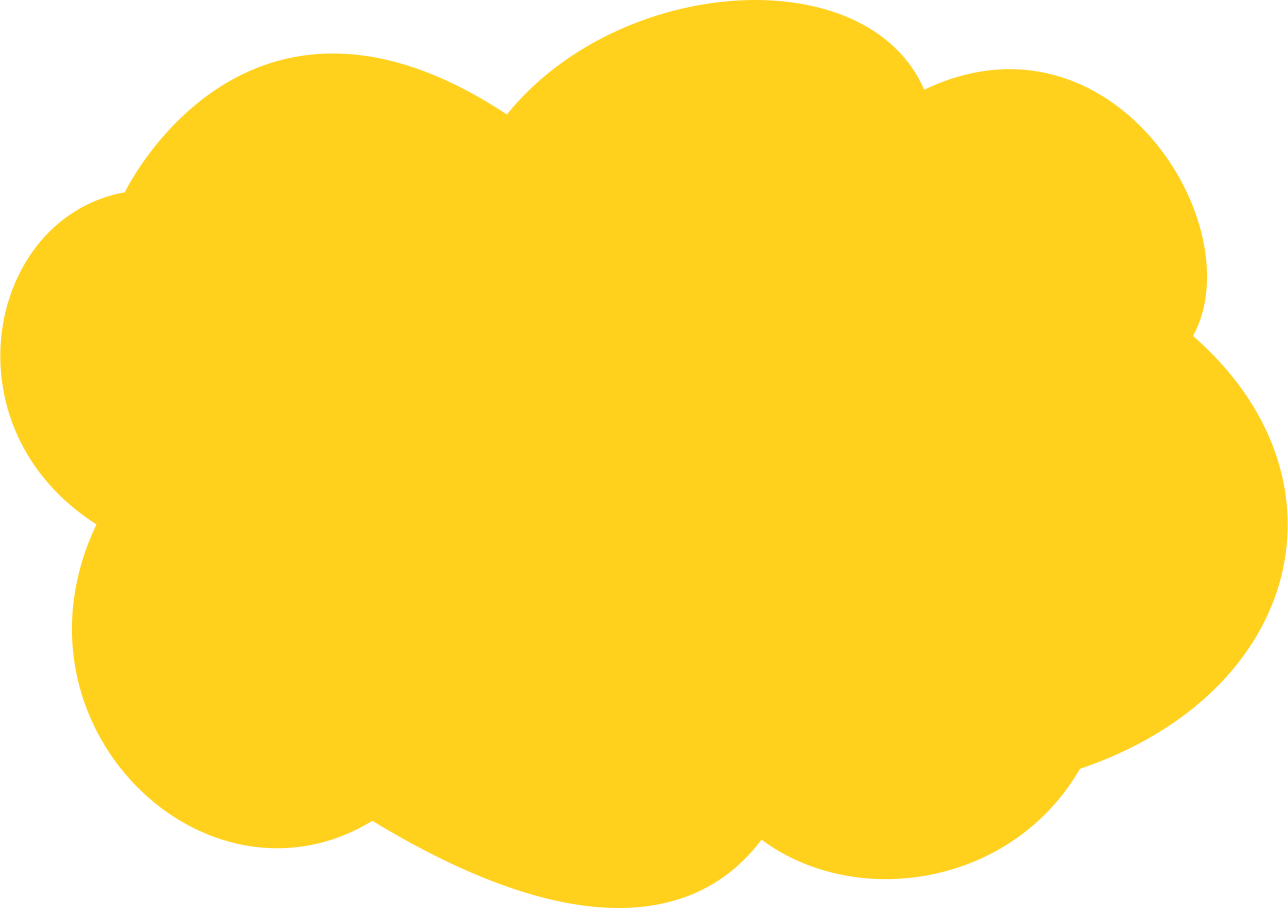 1
Tip:I dialogen om skolens børnesyn kan I med fordel inddrage data fra jeres lokale skolerapport. I hvilken grad oplever I på skolen at have et fælles børnesyn*?
2
3
*I skolerapporten fremgår pædagogisk personales besvarelse af følgende spørgsmål relateret til det fælles børnesyn: ”På min skole er der en klar vision eller et fælles mål for arbejdet med at skabe deltagelsesmuligheder for alle elever” og ”På min skole har vi et fælles børnesyn”.
16
[Speaker Notes: Uddybende noter:

Øvelsen kan tilpasses afhængigt af, hvor meget tid I har afsat til at arbejde med øvelsen. Rambøll foreslår følgende program:
Udvælgelse af ord (10 min.)
Præsentation og drøftelser (20-40 min.)]
pædagogisk personales beskrivelse af børnesyn
I spørgeskemaundersøgelsen er pædagogisk personale blevet bedt om at notere tre ord, der beskriver børnesynet på deres skole.

Word-clouden til højre viser de mest brugte ord blandt pædagogisk personale. Jo større skrift, desto hyppigere er ordet anvendt.
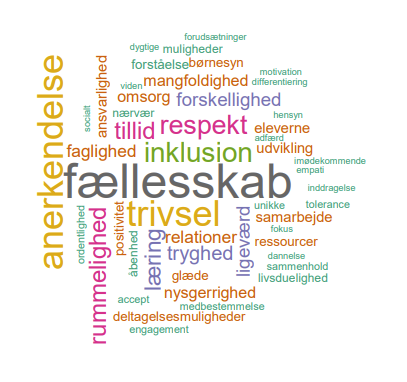 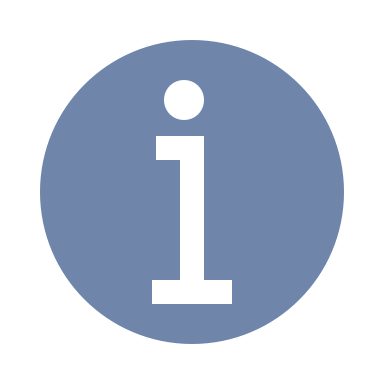 Find øvelsesbeskrivelsen til arbejdet med børnesynet på forrige slide
[Speaker Notes: Uddybende noter: 

Denne word-cloud er tiltænkt som et dialogredskab, som både ledelse og pædagogisk personale kan anvende med henblik på at skabe spændende dialoger om lokale børnesyn og arbejdet med børnsyn i praksis.]